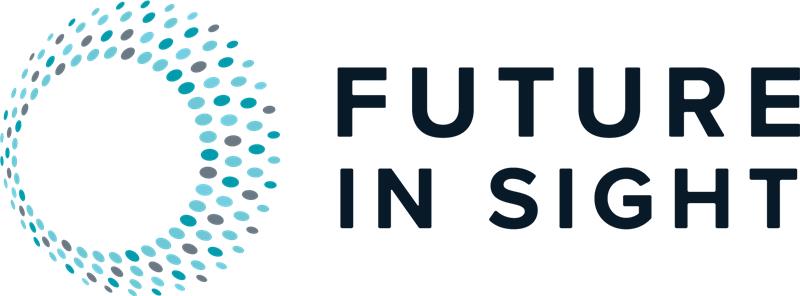 Achieve a Vision Beyond Your Sight
Presented by:
Dr. Randy Pierce, President & CEO of Future In Sight
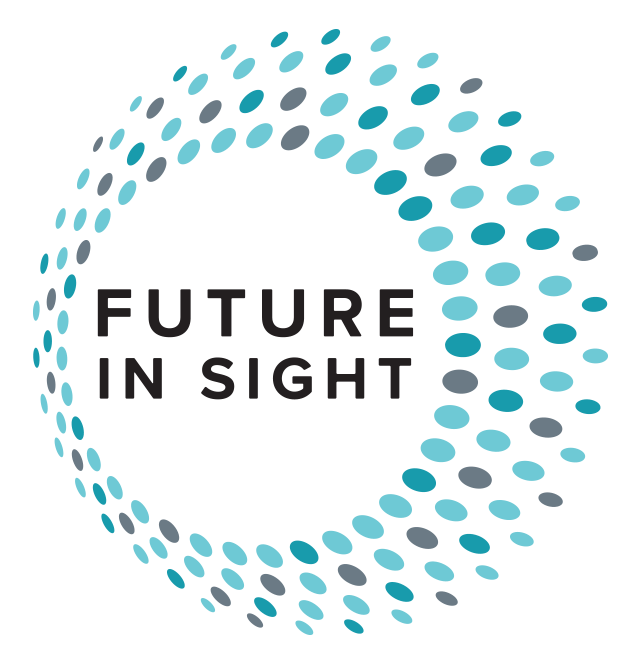 WHO WE ARE
Formerly the New Hampshire Association for the Blind
110 years of service
Clients of all ages from low vision to no vision
We believe a better future is in sight with Future In Sight
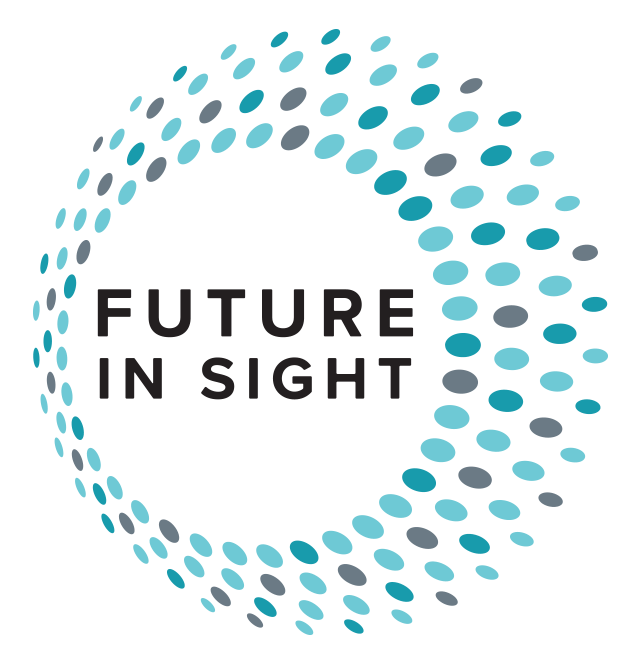 Future In Sight Clients Per County
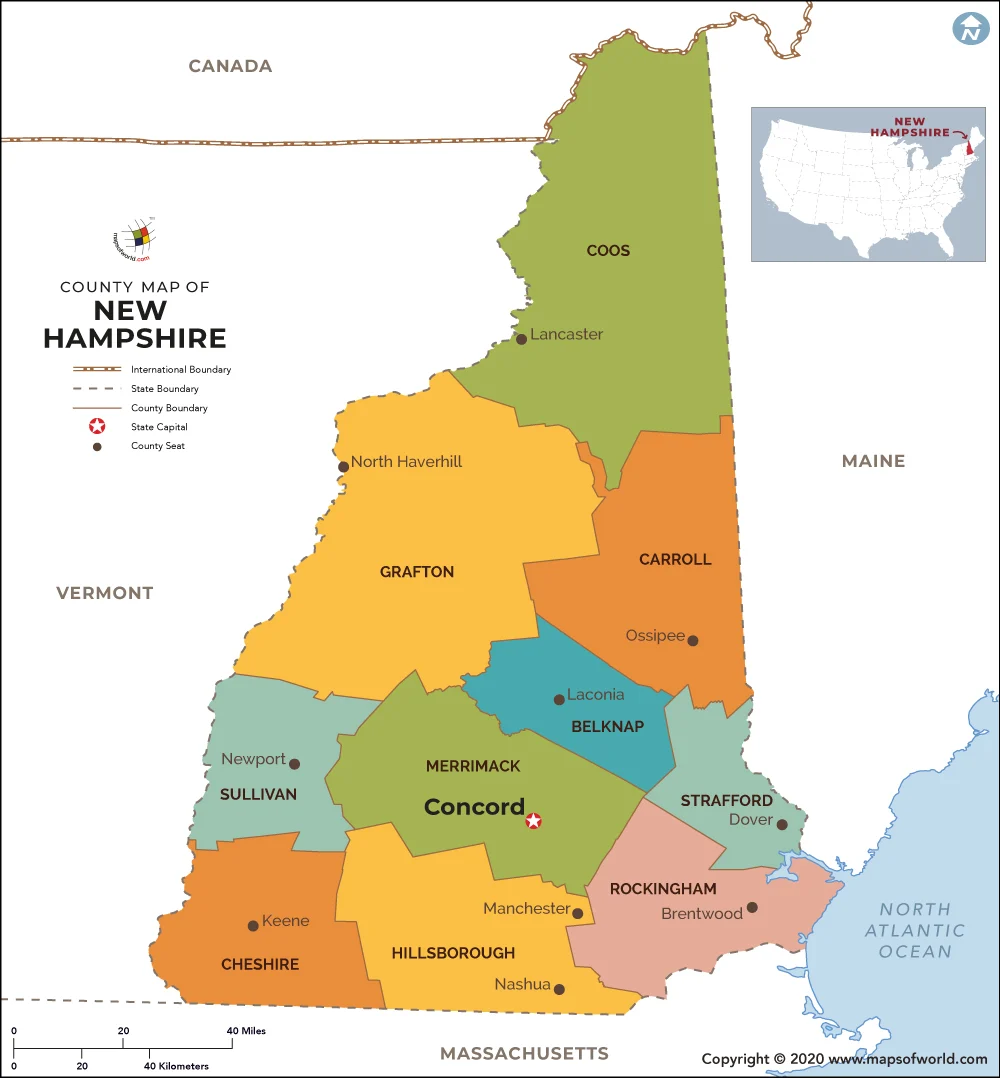 376 clients
634 clients
388
clients
762 clients
781 clients
1,807 clients
417 clients
1,706 clients
621 clients
3,698 clients
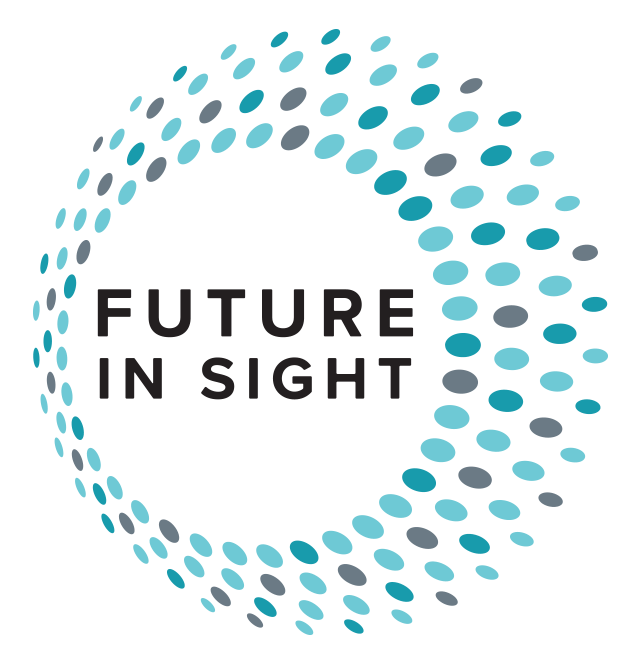 Future In Sight Clients Per County
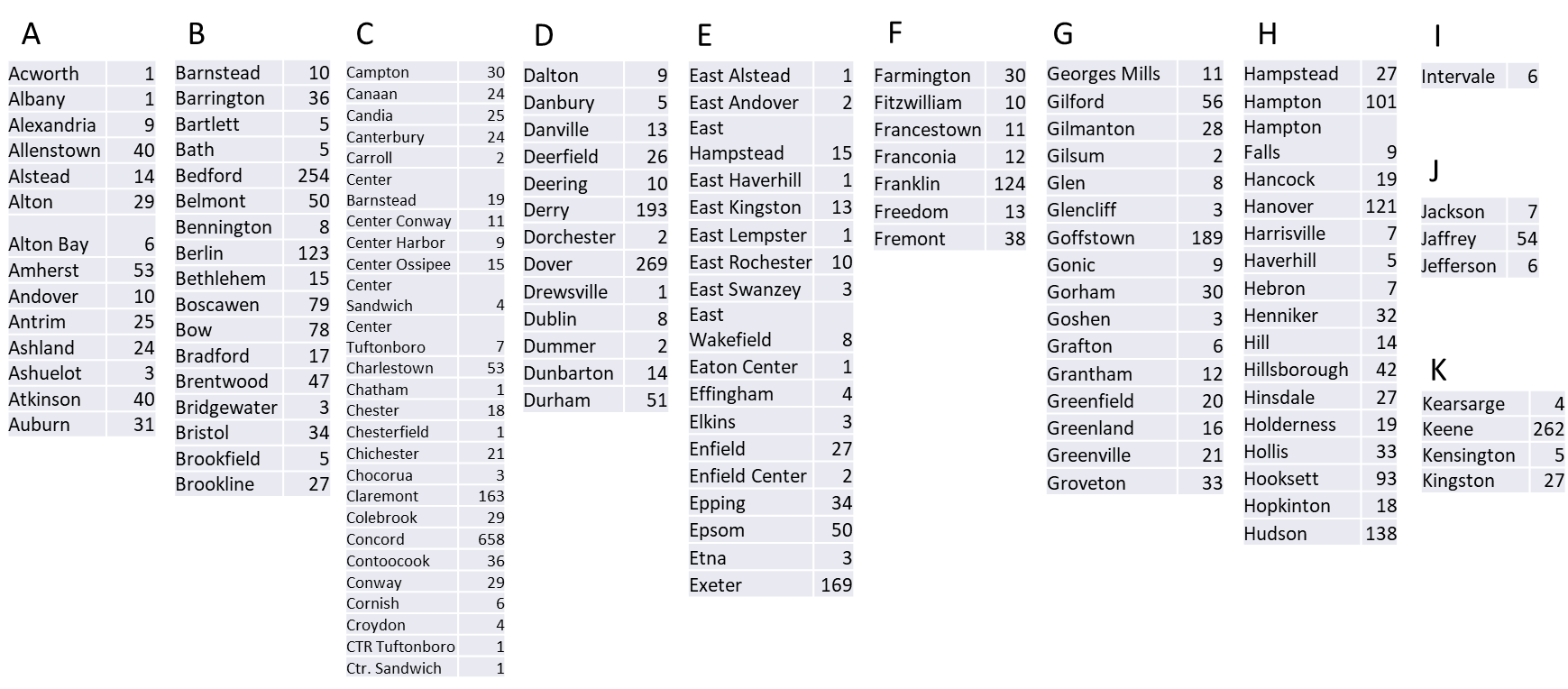 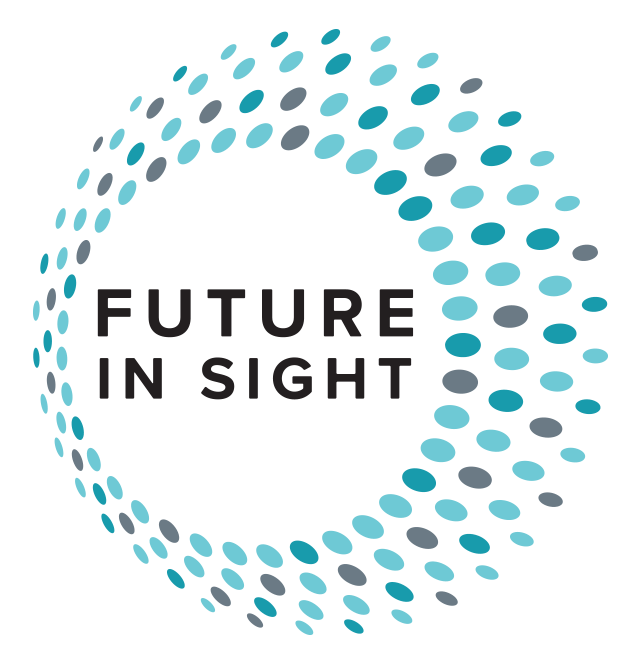 Future In Sight Clients Per County
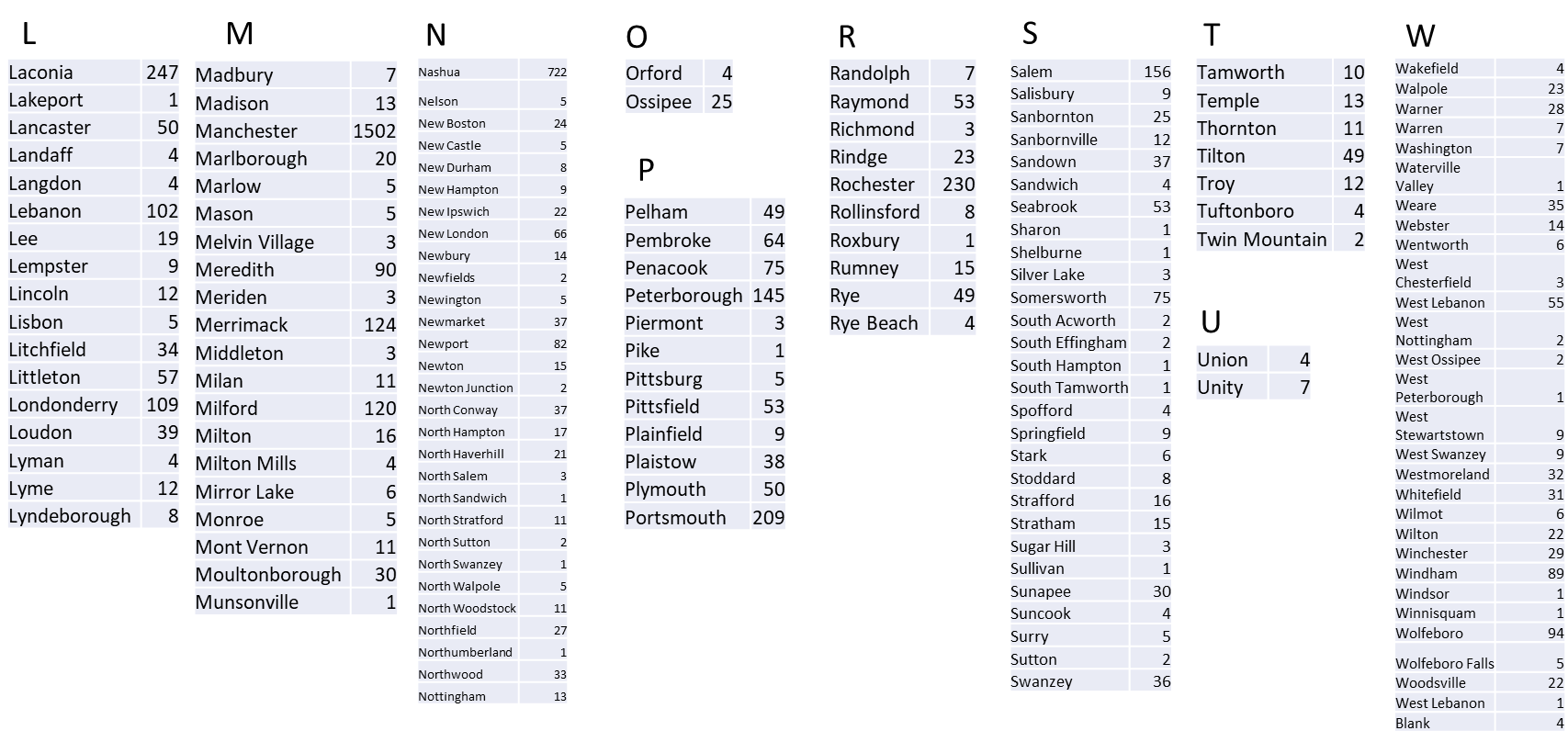 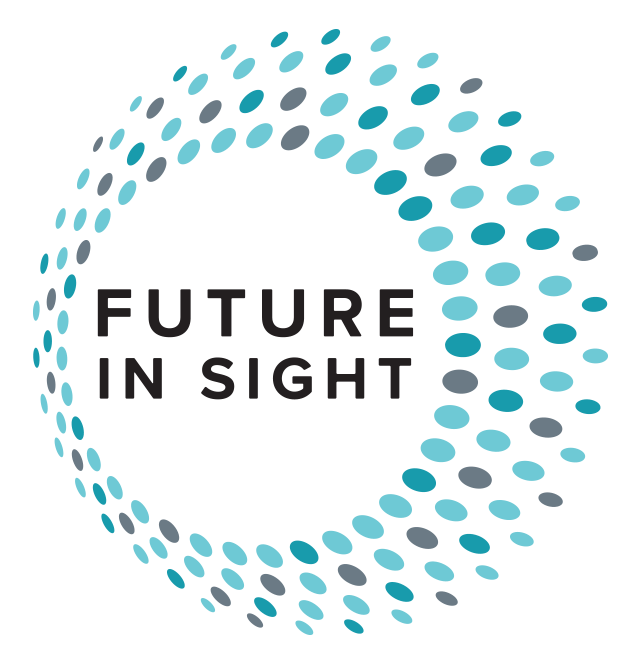 WHAT WE DO
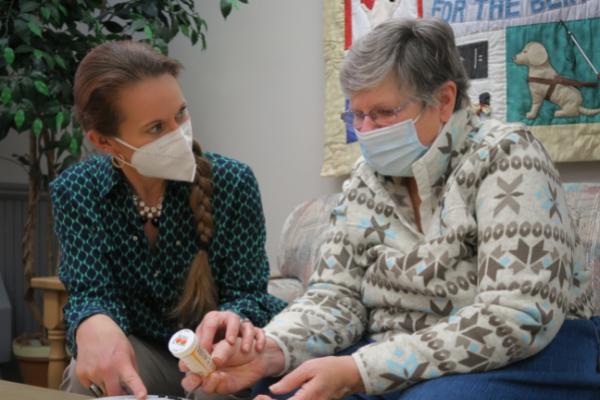 Adult Services
Youth Services
Educational Services
Parent Services
TEAP Program
Volunteer Services including
    Client Ride Program and Friendly Calls Program
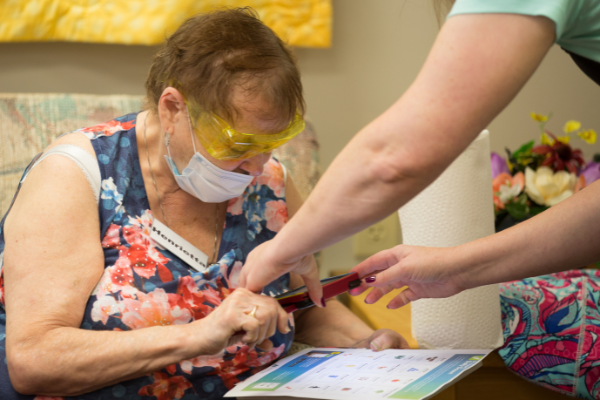 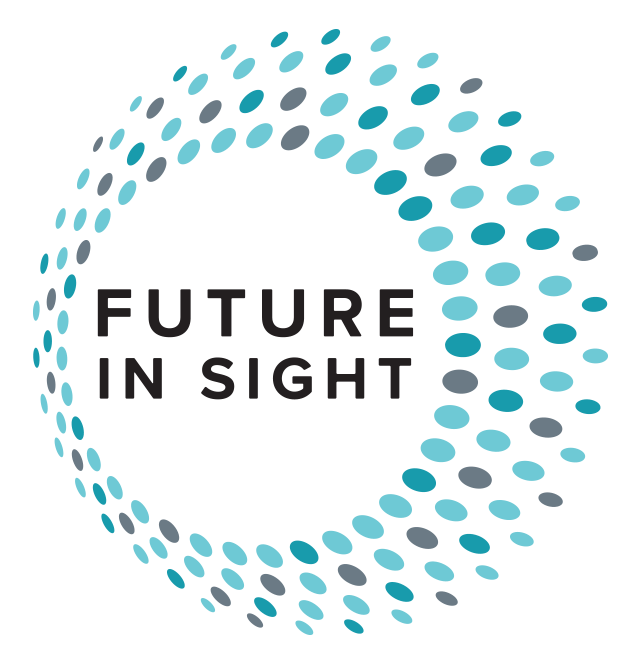 HOW TO REFER
Familiarize yourself with the referral form that your office currently has
Contact our Care Coordination Team with any questions by                          calling 603-224-4039 or emailing services@futureinsight.org